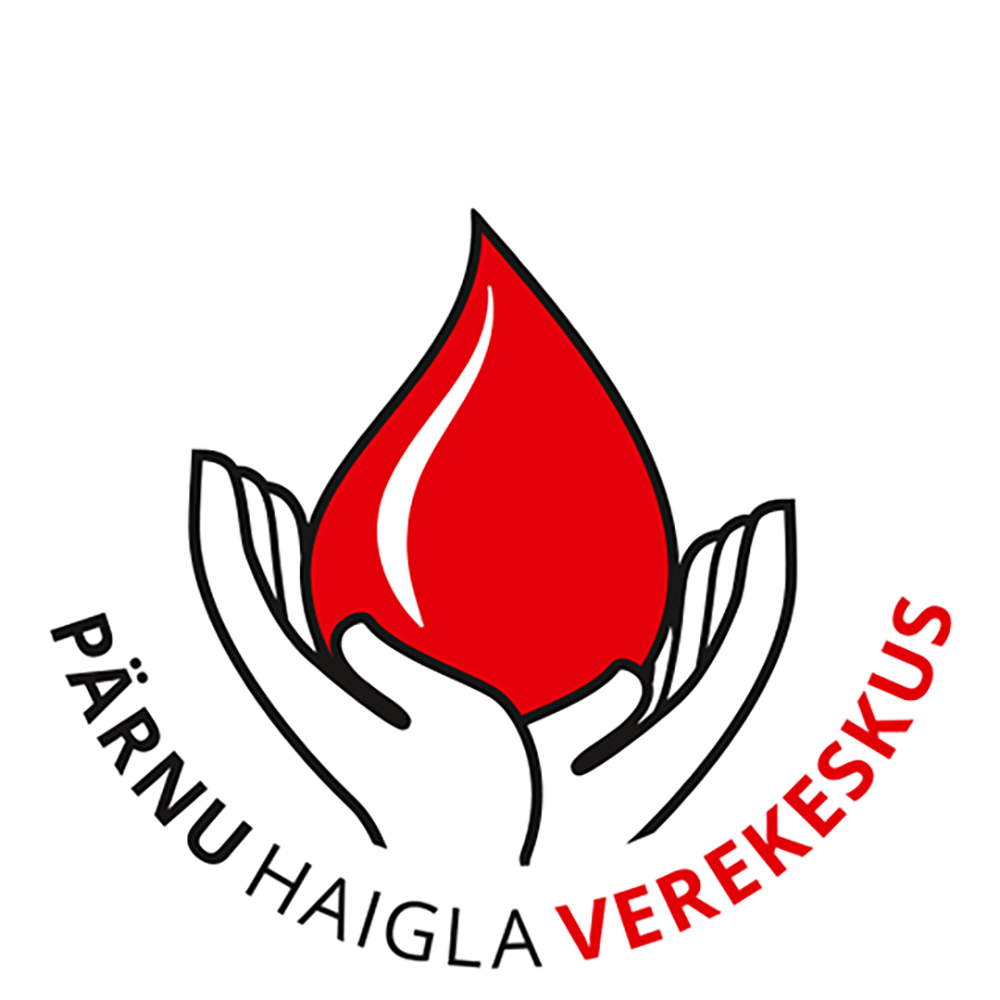 Transfusioonireaktsiooni dokumenteerimineRahel Reimal ja Pille Muliin16.05.2025
1
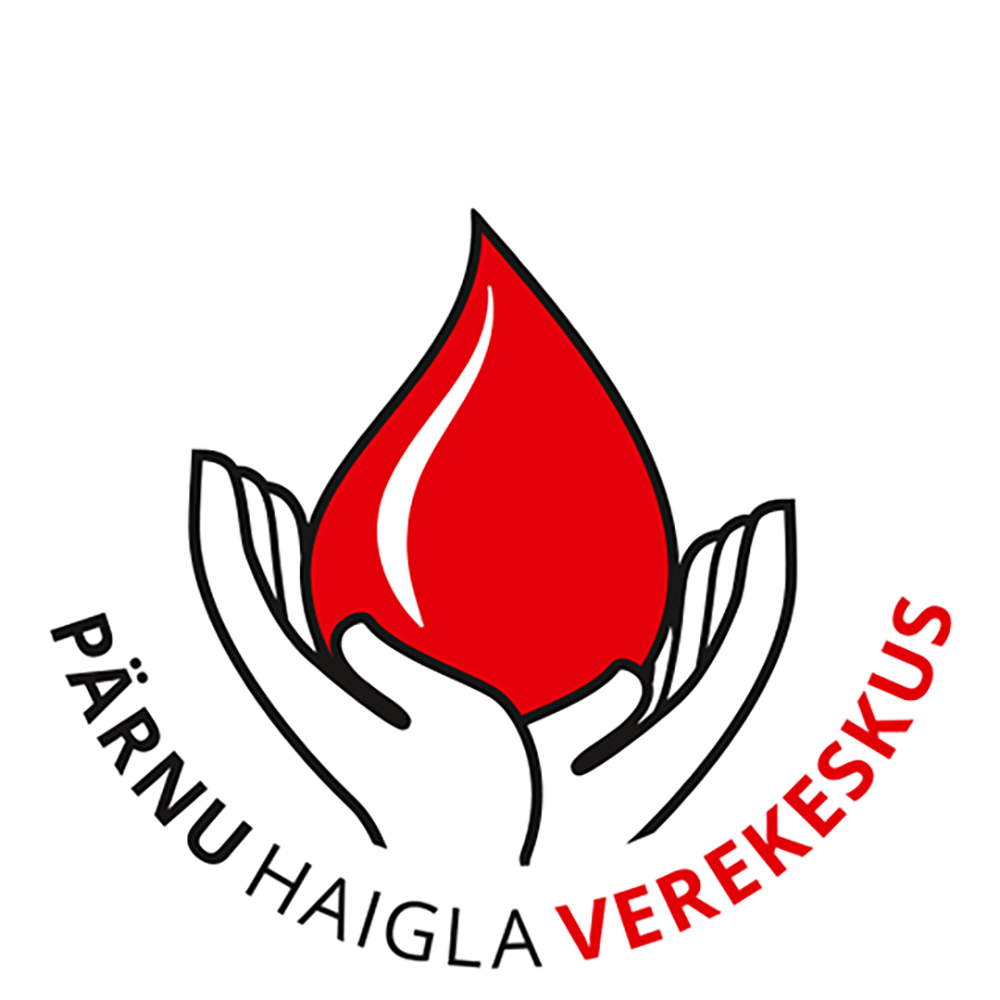 Transfusioonravi juhend (II osa). Kroonilise haigusega või kriitiliselt haige patsiendi transfusioonravi
Lisa 2 Transfusioonireaktsioonide diagnoosimine ja käsitlus
Tervishoiuteenuse osutamise dokumenteerimise tingimused ja kord
Lisa 25 Haigusloo transfusioonijärgse reaktsiooni protokolli osa esimene leht
Lisa 26 Haigusloo transfusioonijärgse reaktsiooni protokolli osa teine leht
Verevalvsuse ning verekomponentide tagasikutsumise tingimused ja kord
Lisa 1 Vereülekande ajal või pärast seda täheldatud raske kõrvaltoime esmase teatise vorm
Lisa 3 Vereülekande ajal või pärast seda täheldatud raske kõrvaltoime tekkepõhjuste lõpparuanne
2
[Speaker Notes: Lisa 25 ja 26 2008. aastast. Ravimiameti juhend Vereülekandega seotud kõrvaltoime „Immunoloogiline hemolüüs, mis on tekkinud teiste allo-antikehade tekkest“ määratlemine ning sellest teavitamine]
Kellele ja milleks on mõeldud transfusioonijärgse reaktsiooni protokoll?
Lisa 25 Haigusloo transfusioonijärgse reaktsiooni protokolli osa esimene leht

Raviarsti töövahend otsustusprotsessil? 
Teavitamine
3
[Speaker Notes: Sama info dokumenteeritakse (sümptomid, uuringud) ka patsiendi haigusloos (ravipäevik)? Transfusioonireaktsioonide protokollimine. Säilitatakse patsiendi haigusloos.
Raske kõrvaletoime korral on antud vorm info edastamise aluseks verekeskusele (Lisa 1 Vereülekande ajal või pärast seda täheldatud raske kõrvaltoime esmase teatise vorm). Patsiendiohutusjuhtumi (POJU) registreerimine ja POHAK.]
Kuidas edasi transfusioonijärgse reaktsiooni protokolliga?
1. lehel
Sümptomid – asjakohasus
Analüüsid/uuringud – ajakohasus
Teatis transfusioonireaktsioonist – keda ja millistel juhtudel?
2. lehel 
Kodeerimine?
Terminoloogia -> ravijuhend vs POJUd vs nn verevalvsuse määruse lisades toodu
Puuduvad „kodeerimata“ reaktsioonid [transfusiooniga seotud düspnoe (TAD), bradükiniini vahendatud hüpotensioon]
4
[Speaker Notes: Analüüsid/uuringud - ajakohasus (saab kaasajastada vastavalt transfusioonravi juhistele)]
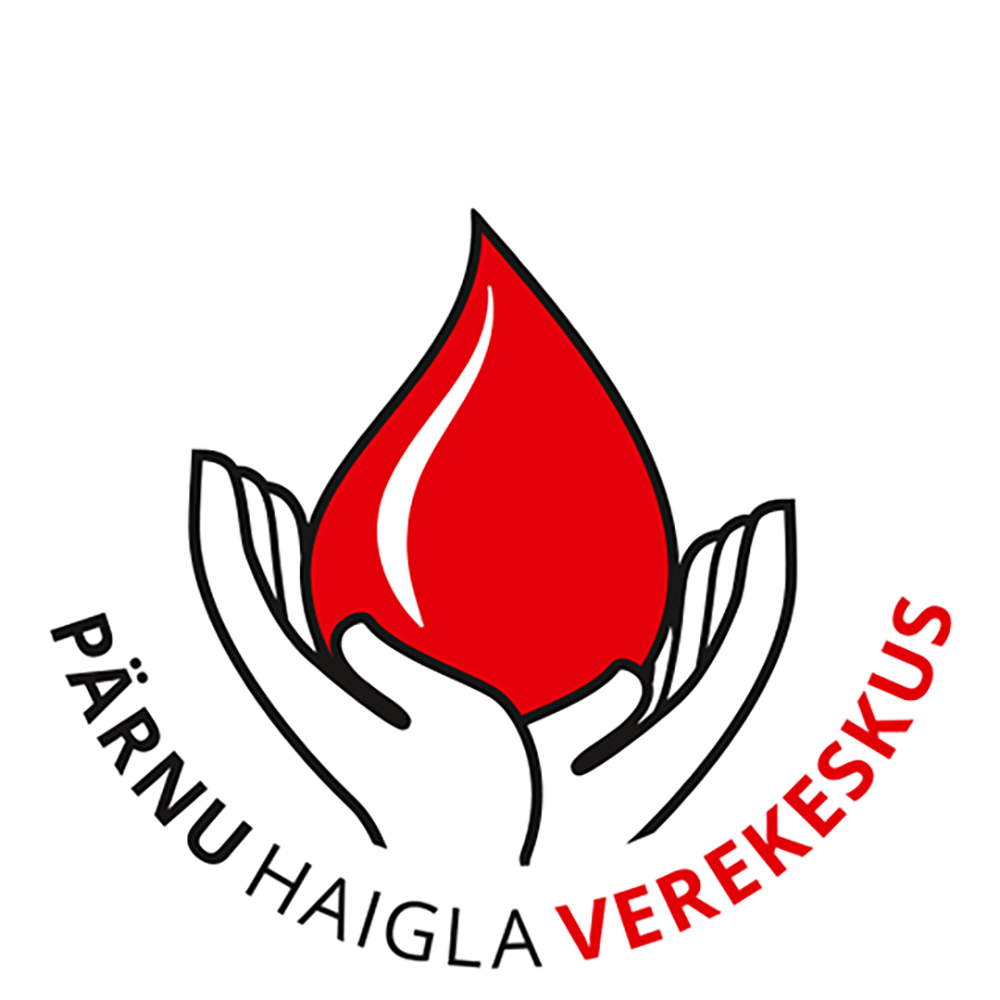 Tänan tähelepanu eest!
5